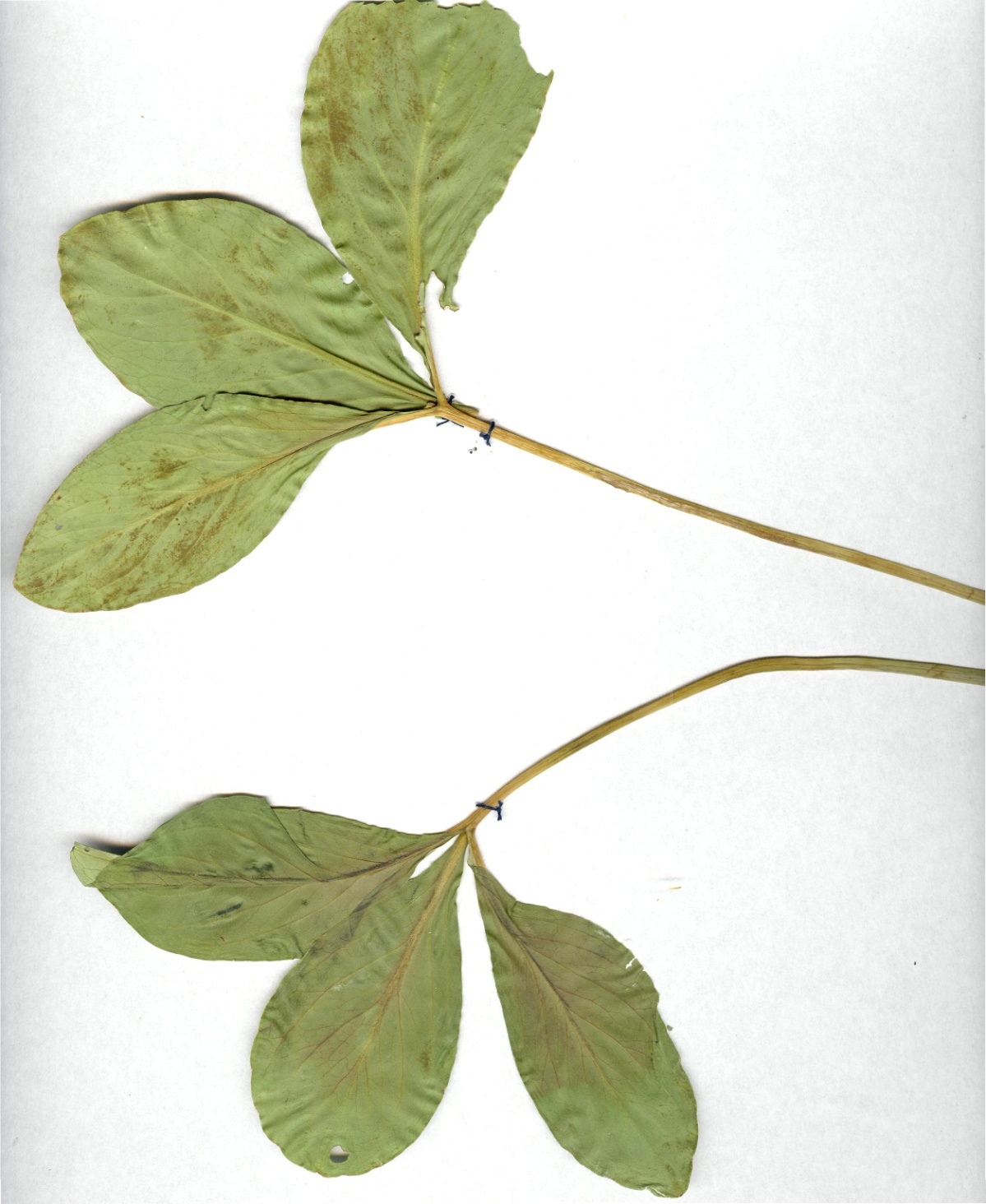 Вахта трехлистная - Menyanthes trifoliata L.

Семейство вахтовые - Menyanthaceae
Вахты трехлистной листья  - Menyanthidis trifoliatae folia 
Вахта трехлистная - Menyanthes trifoliata L.
Семейство вахтовые - Menyanthaceae
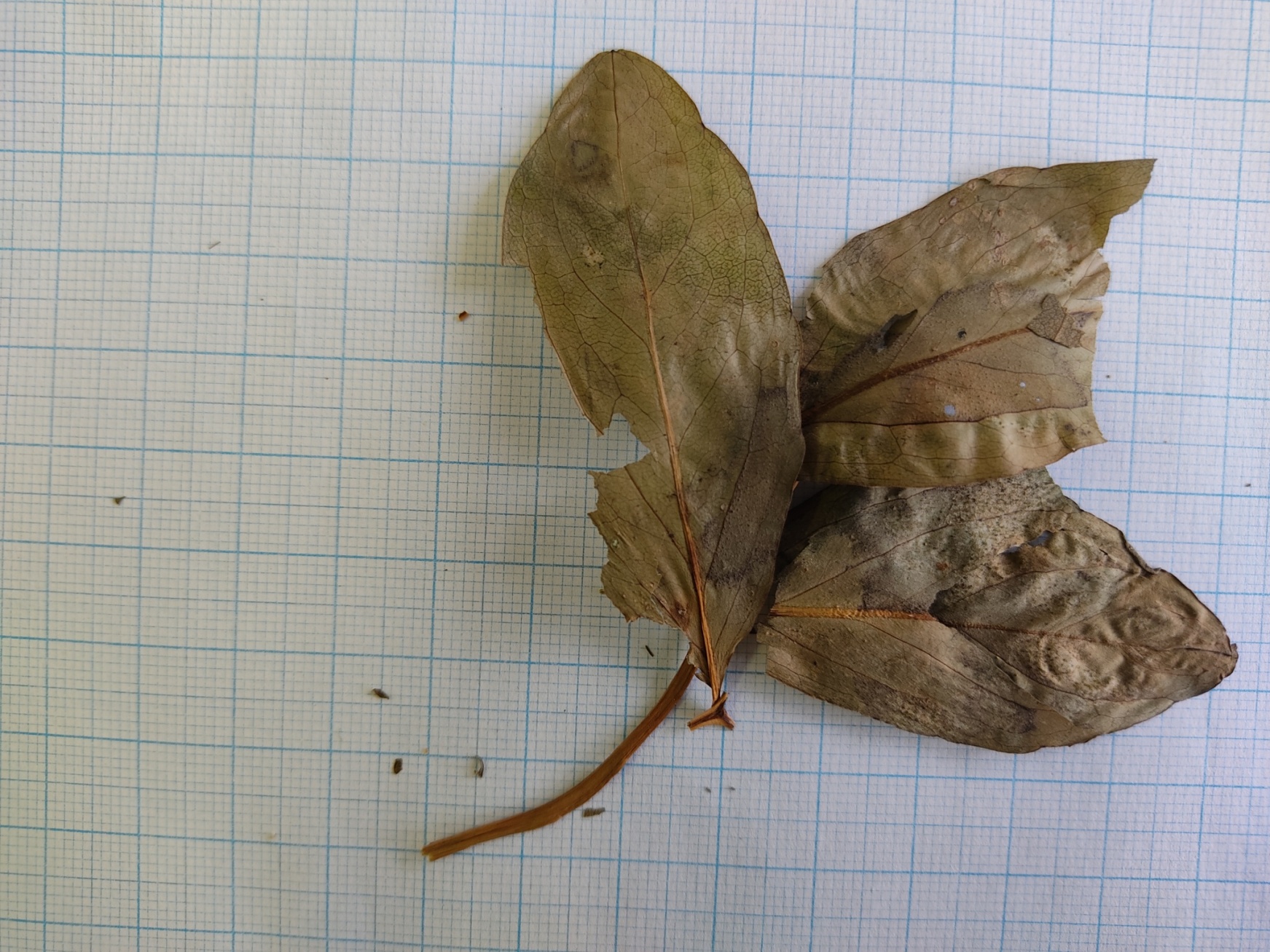 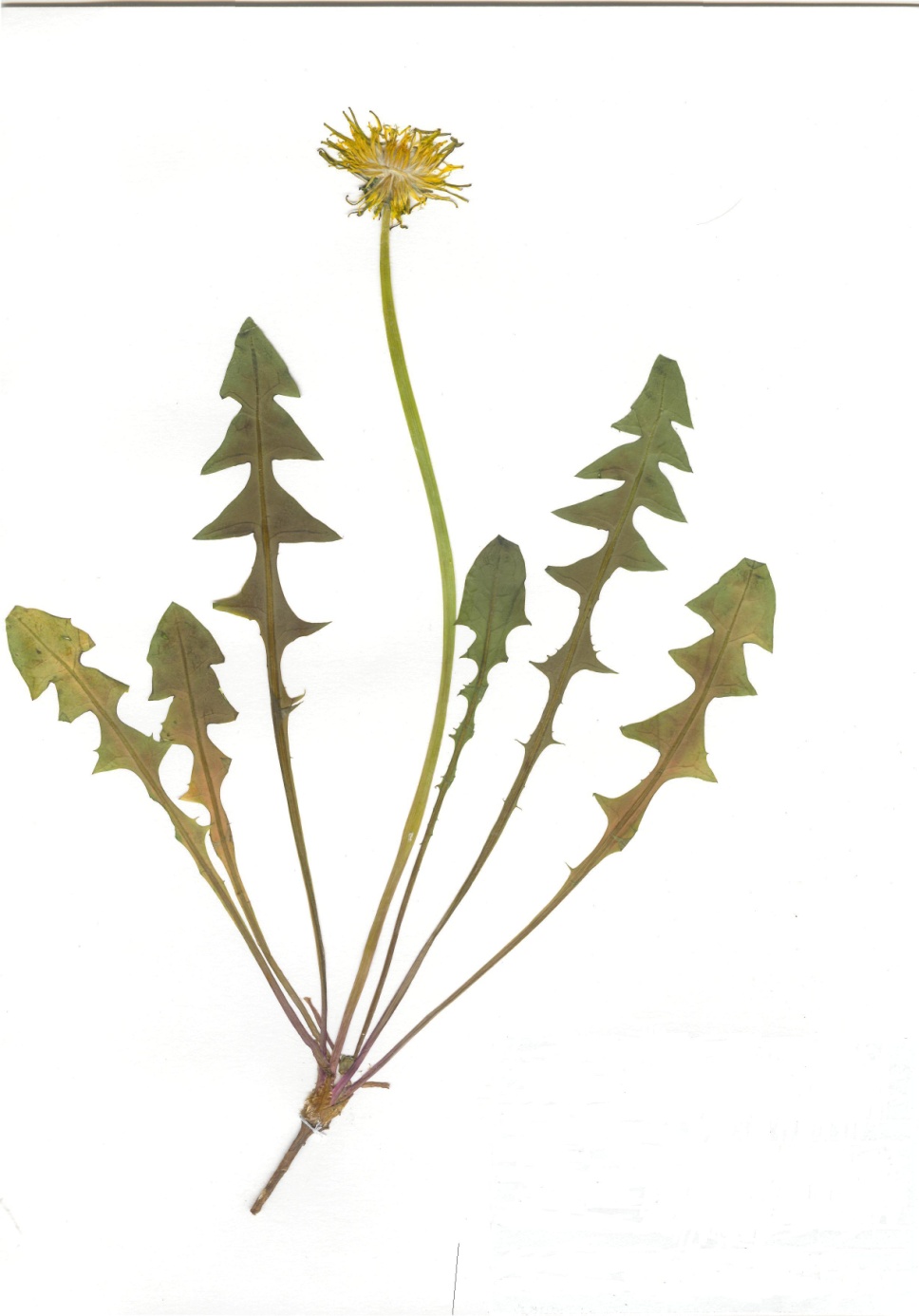 Одуванчик лекарственный - Taraxacum officinale Wed.

Семейство Астровые - Asteraceae
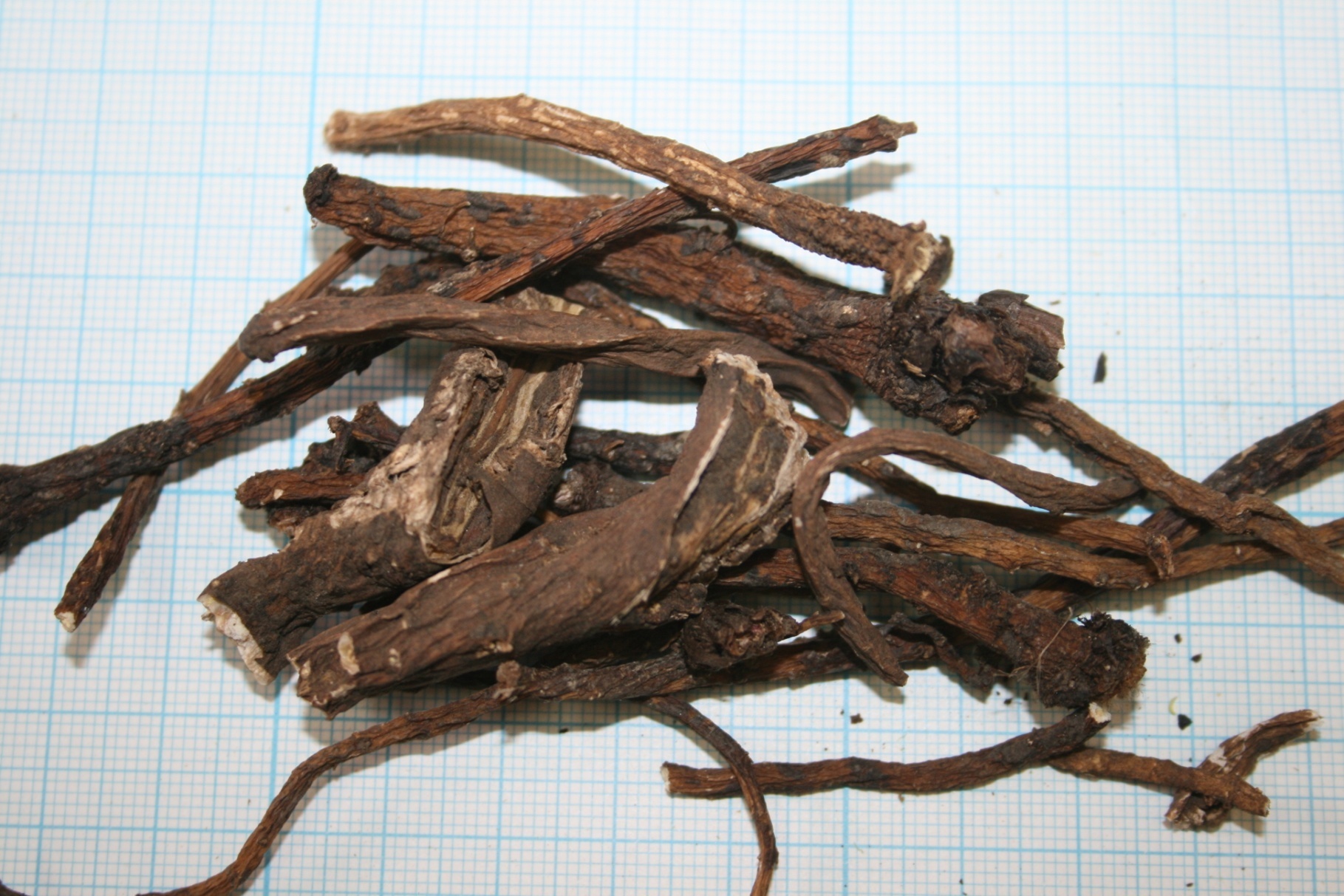 Одуванчика лекарственного корни  - Taraxaci officinalis radices
Одуванчик лекарственный - Taraxacum officinale Wed.
Семейство астровые - Asteraceae
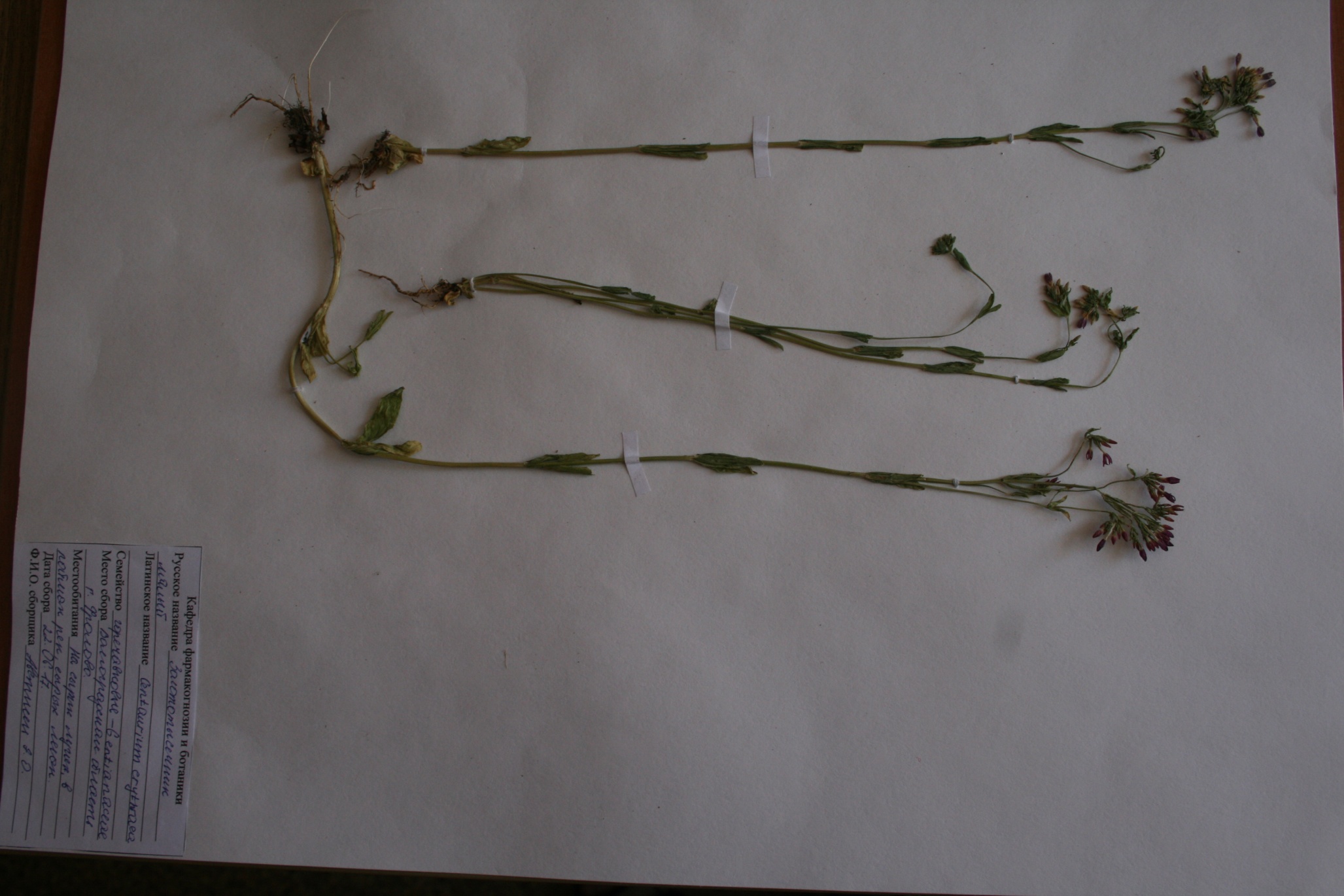 Золототысячник малый (зонтичный) – 
Centaurium erythraea Rafn

Семейство Горечавковые - Gentianaceae
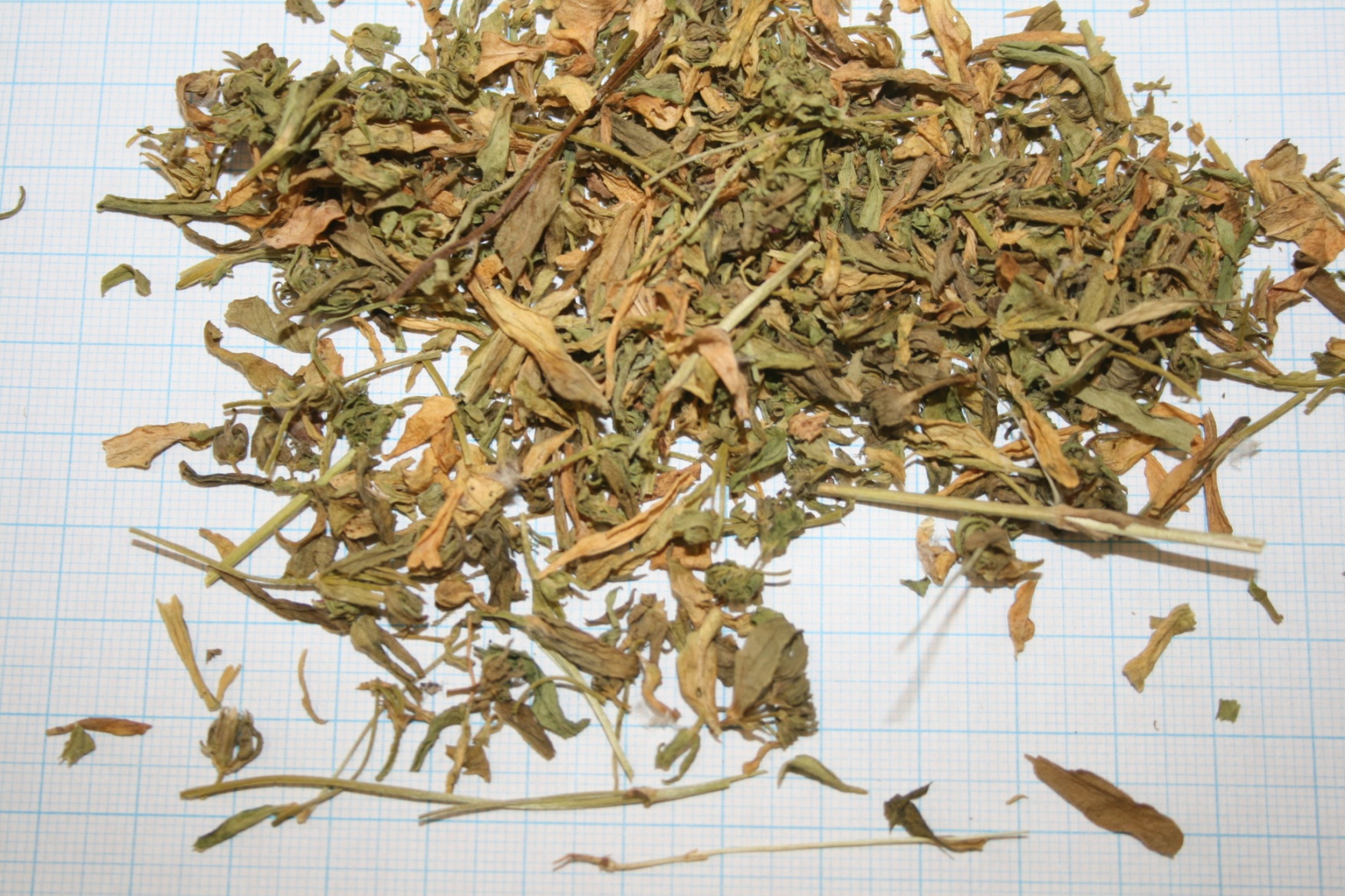 Золототысячника трава – Centauri herba 
Золототысячник малый (зонтичный) - Centaurium erythraea Rafn
Золототысячник красивый - Centaurium pulchellum (SW) Druce
Семейство горечавковые - Gentianaceae